Discharge Medicines Service (DMS)Launch of Referrals from Addenbrookes HospitalCambridgeRita Bali, Executive Officer, Cambs and Peterborough LPCPaul Selby, Lead Pharmacist, CUHSophie Castle-Clarke, Principal Advisor, EAHSN
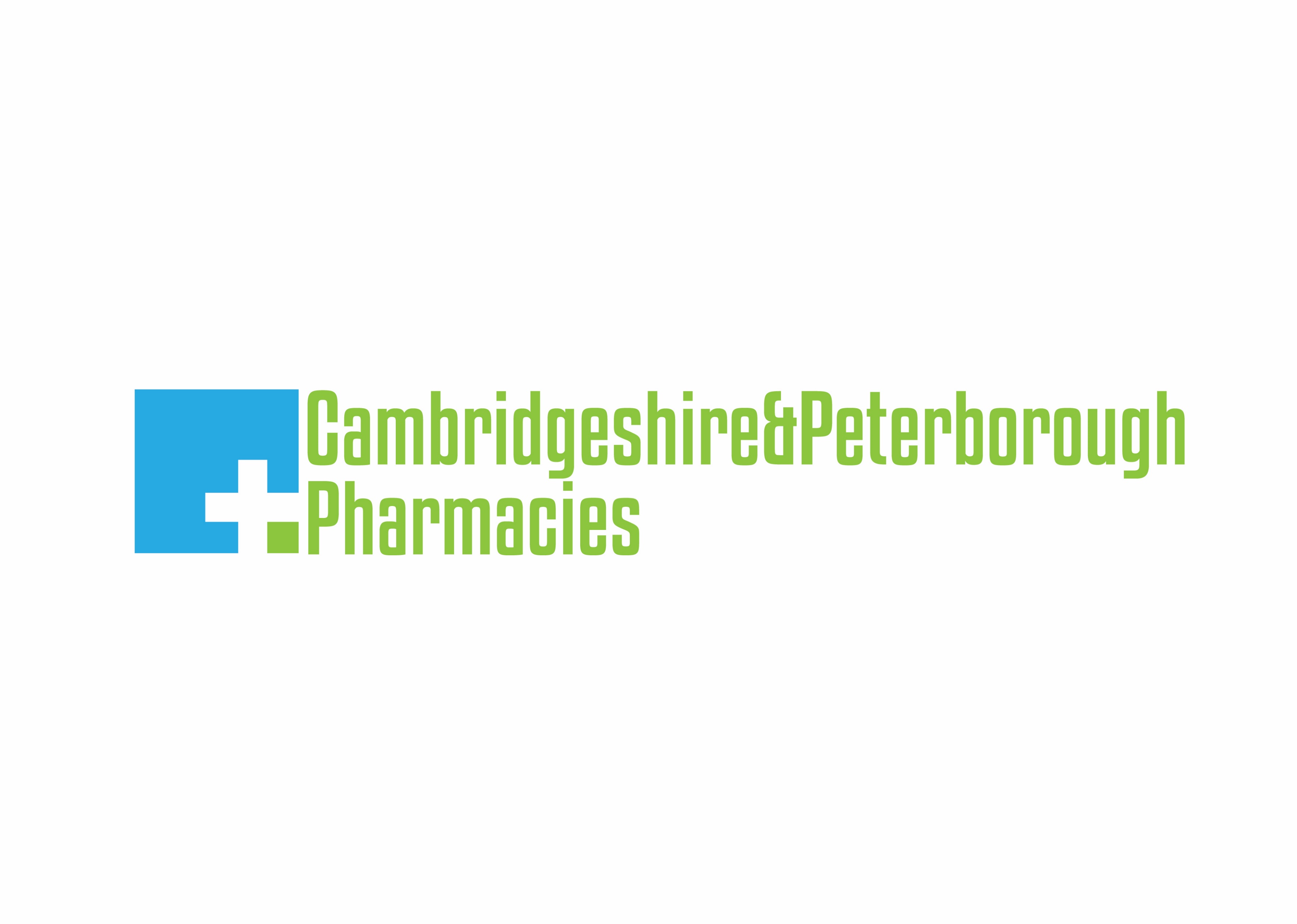 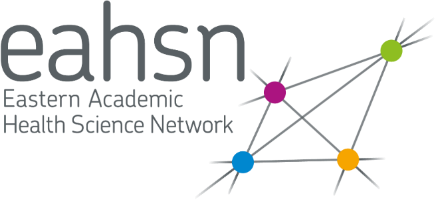 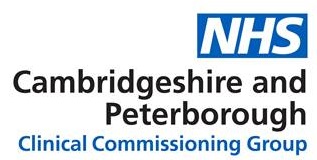 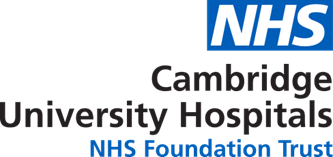 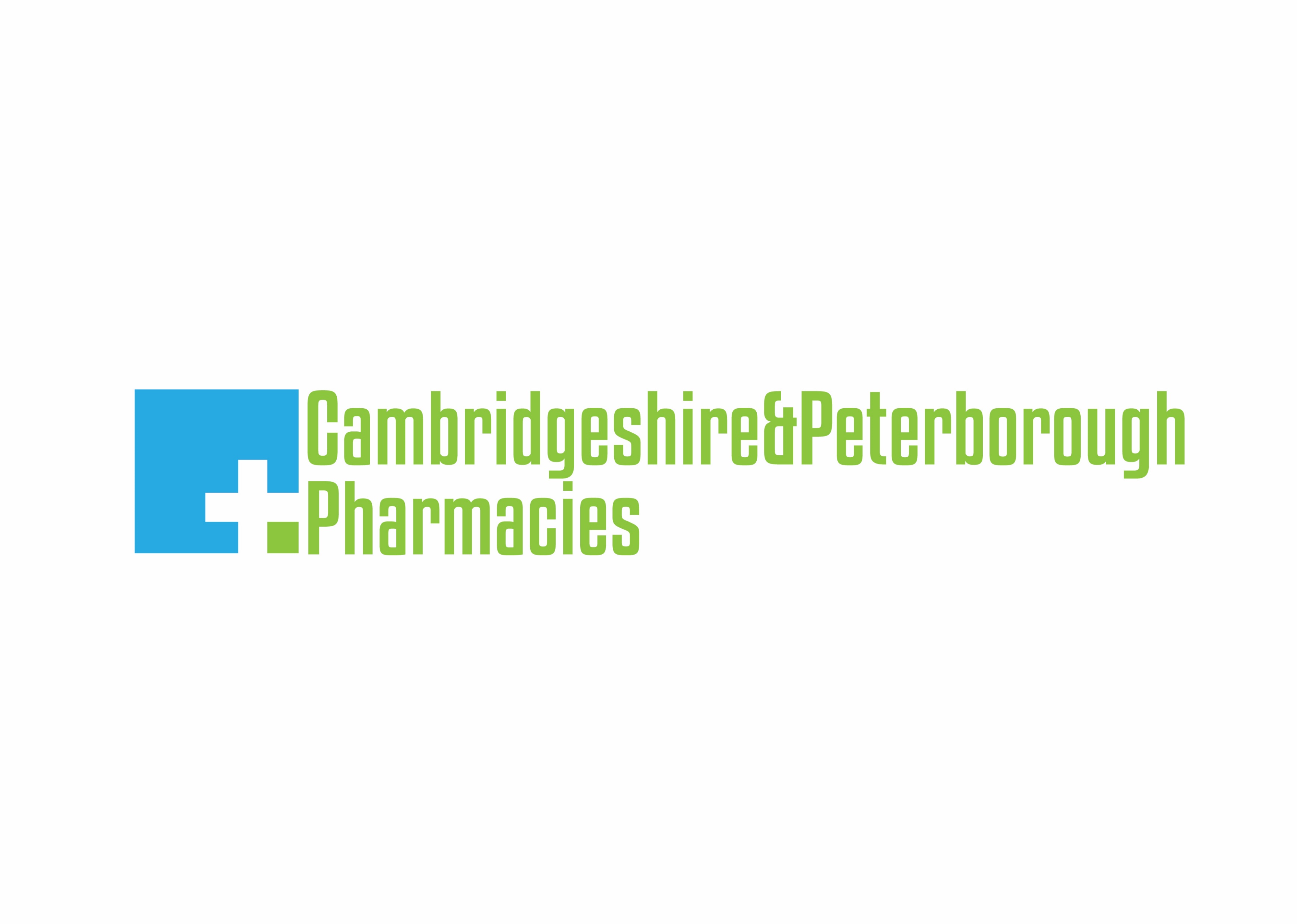 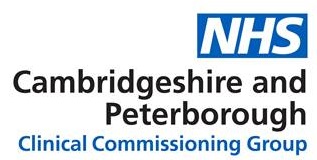 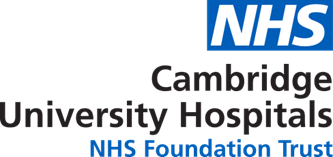 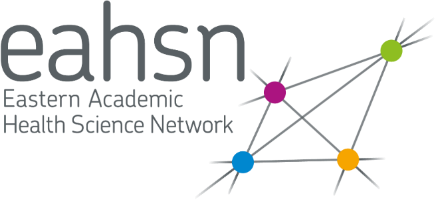 Why Eastern AHSN exists
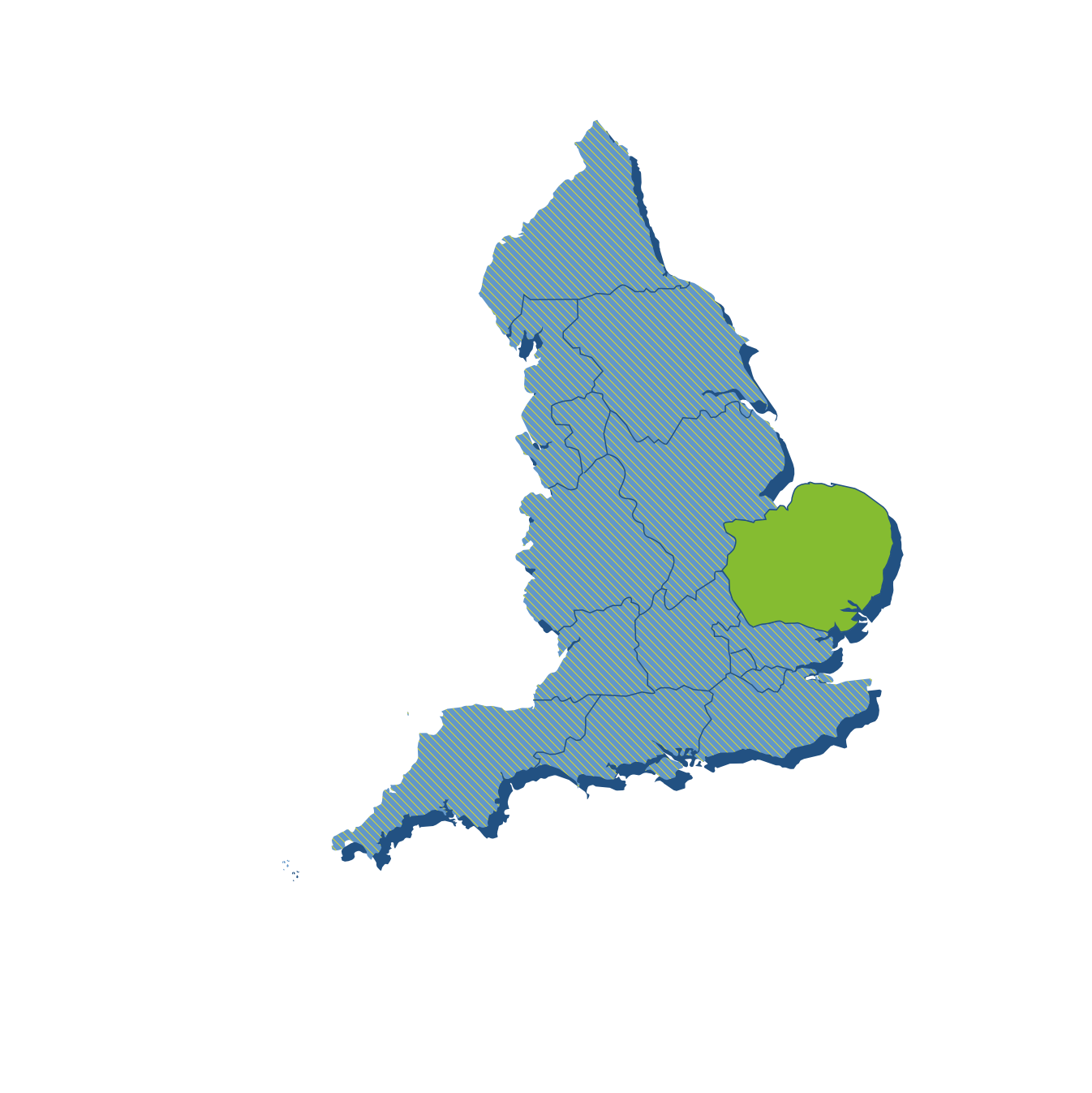 Eastern AHSN was established by the NHS to convene all partners in the health sector to develop and deliver innovative solutions in health and care. Our focus is the Eastof England, but we arepart of a national AHSN network which enables us to deliver at scale.
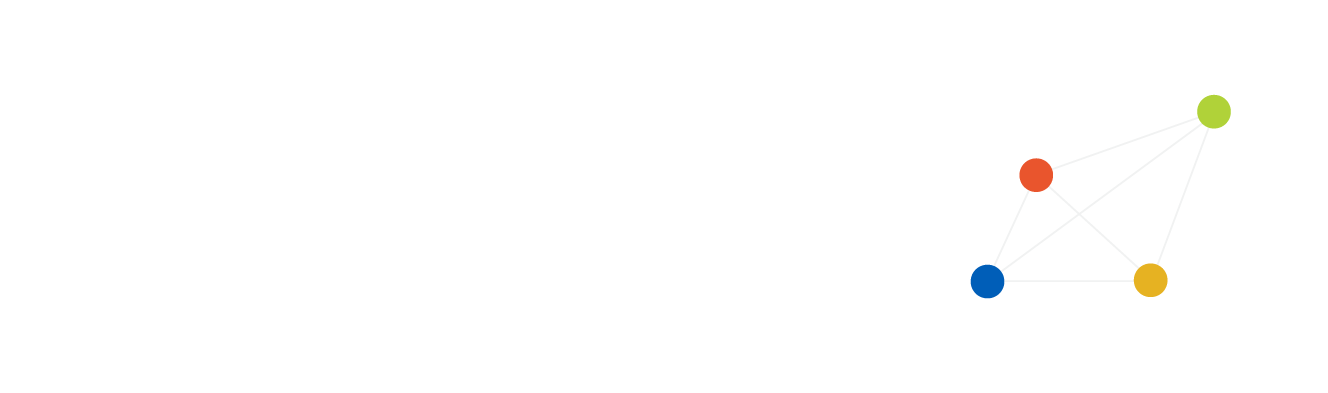 [Speaker Notes: Eastern AHSN is mandated by the NHS to deliver innovative solutions to health and care challenges across the East of England
We also have reach and connections beyond the region as we are part of a national network of 15 AHSNs throughout England who work together 
In addition to being Chief Executive of Eastern AHSN I am also Chair of the national network, so scaling up great ideas from our region to a national level is really embedded in our culture and a real opportunity for innovators 
We spend approximately 50% of our time on  the adoption and spread of national programmes including patient safety programmes and 50% on locally initiated programmes]
Eastern AHSN funders
Eastern AHSN is funded by the NHS and the Office for Life Sciences to bring together academia, citizens, health services and industry to realise the value of innovations more quickly.
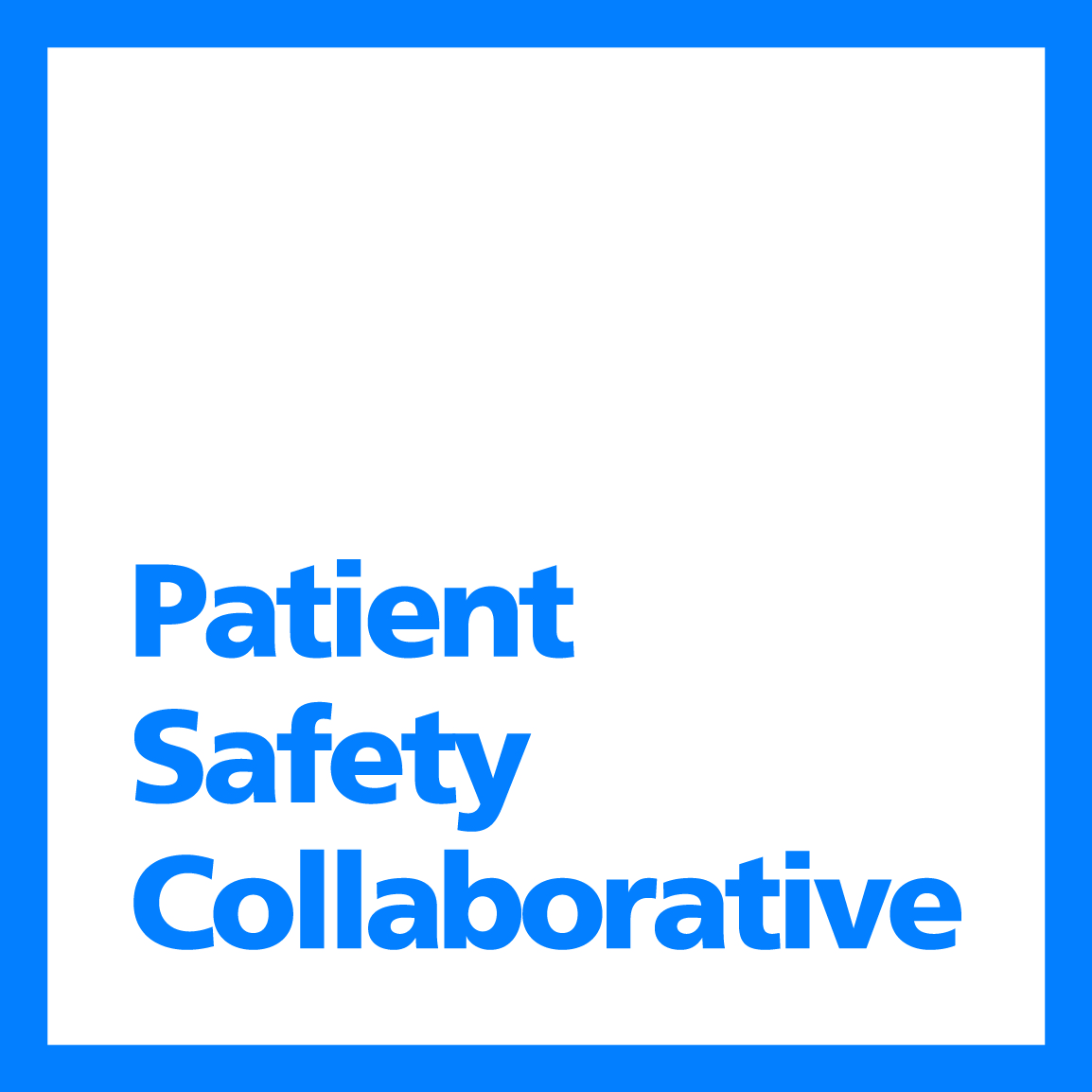 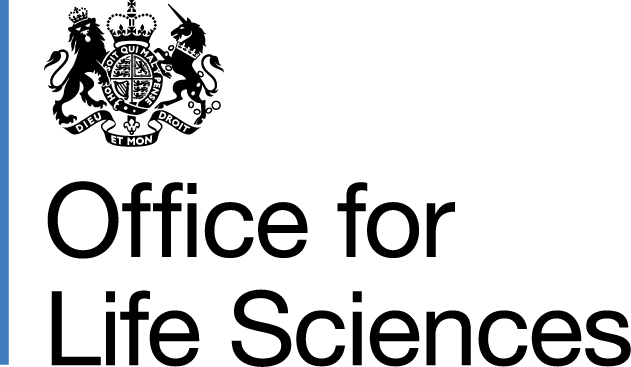 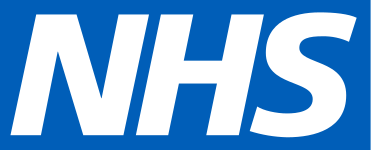 We spend roughly half of our time on the adoption and spread of the national programmes delivered by the AHSN Network. We spend the other half on areas of health consistent with the priorities set out in the NHS Long Term Plan in the Eastern region and the areas where our region is best placed to make major advances.
How Eastern AHSN works: From insight to implementation
Insight
Idea
Implementation
Impact
We convene the right people to characterise healthcare challenges and gain deep understanding ofthe opportunitiesand barriers thatmay stand in theway of change
We help anyonewith a great ideato develop it into a workable, evidence-based solution that will deliver outcomes in real-world practice
We help innovators navigate complex systems and generate value propositions, support healthcare providers to adopt innovations into practice and providea framework to adopt and scale projects ata national level
Our programmes deliver measurable positive health impact, creating better health outcomes andmore prosperityfor everyone
West Suffolk
Programme update: Eastern region
Ipswich
Luton and Dunstable
West Suffolk
James Paget
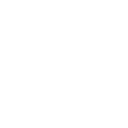 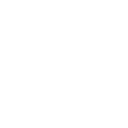 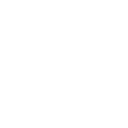 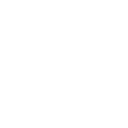 Jul ‘18 – Sep ‘18
Apr ‘19 – Jun ‘19
Jan ’21 – Mar ‘21
Apr  ’21 – Jun’21
Jan ’19 – Mar ‘19
Jul ‘19 – Sep ‘19
Dec ‘19 – Feb ‘20
Oct ‘18 – Dec ‘18
Sep ‘19 – Nov ‘19
Norfolk and Norwich
Colchester
East & 
North Herts
Bedford
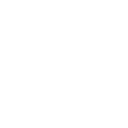 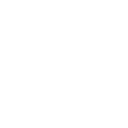 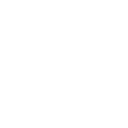 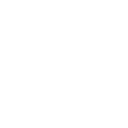 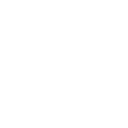 Queen Elizabeth, King’s Lynn
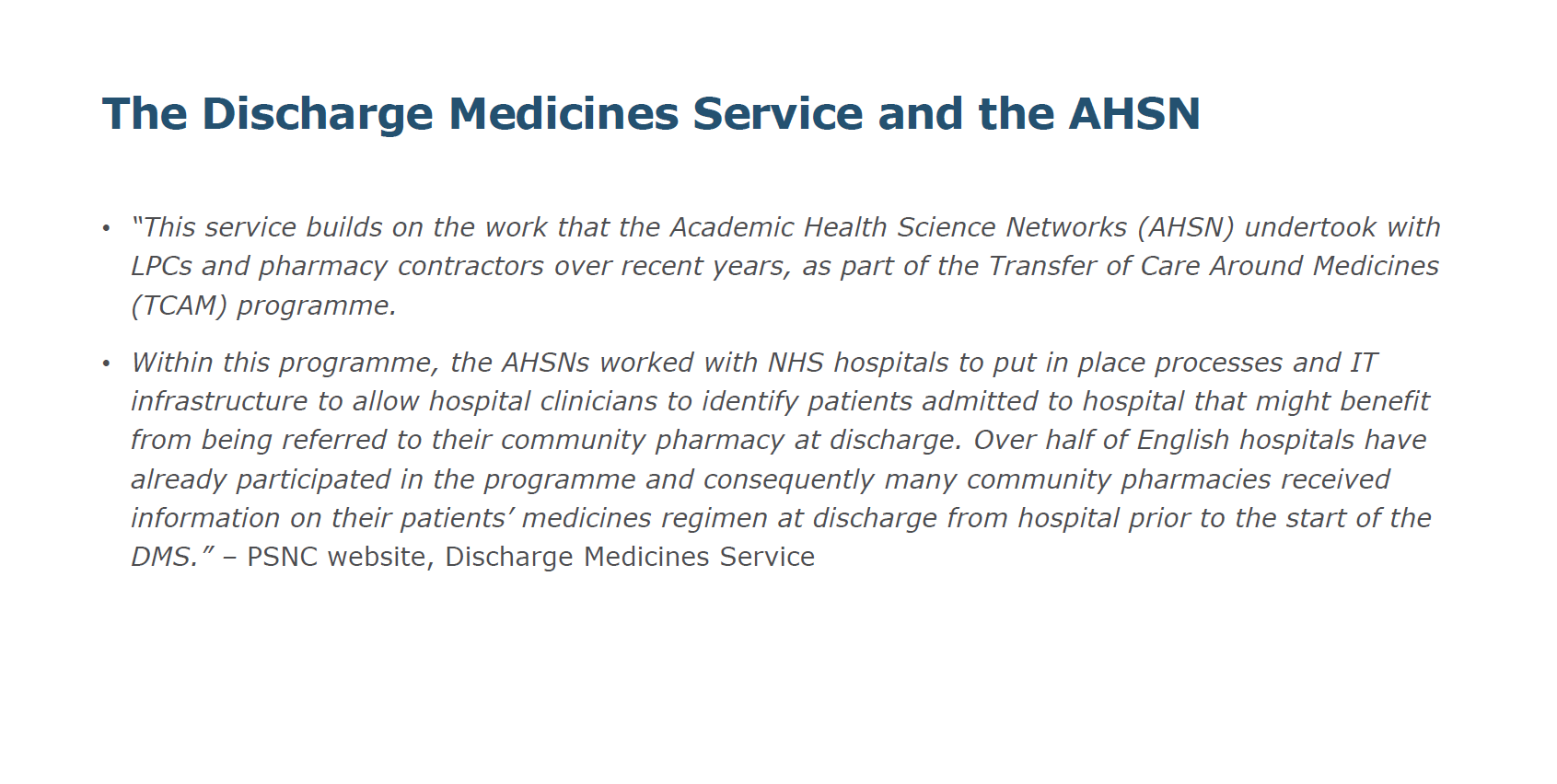 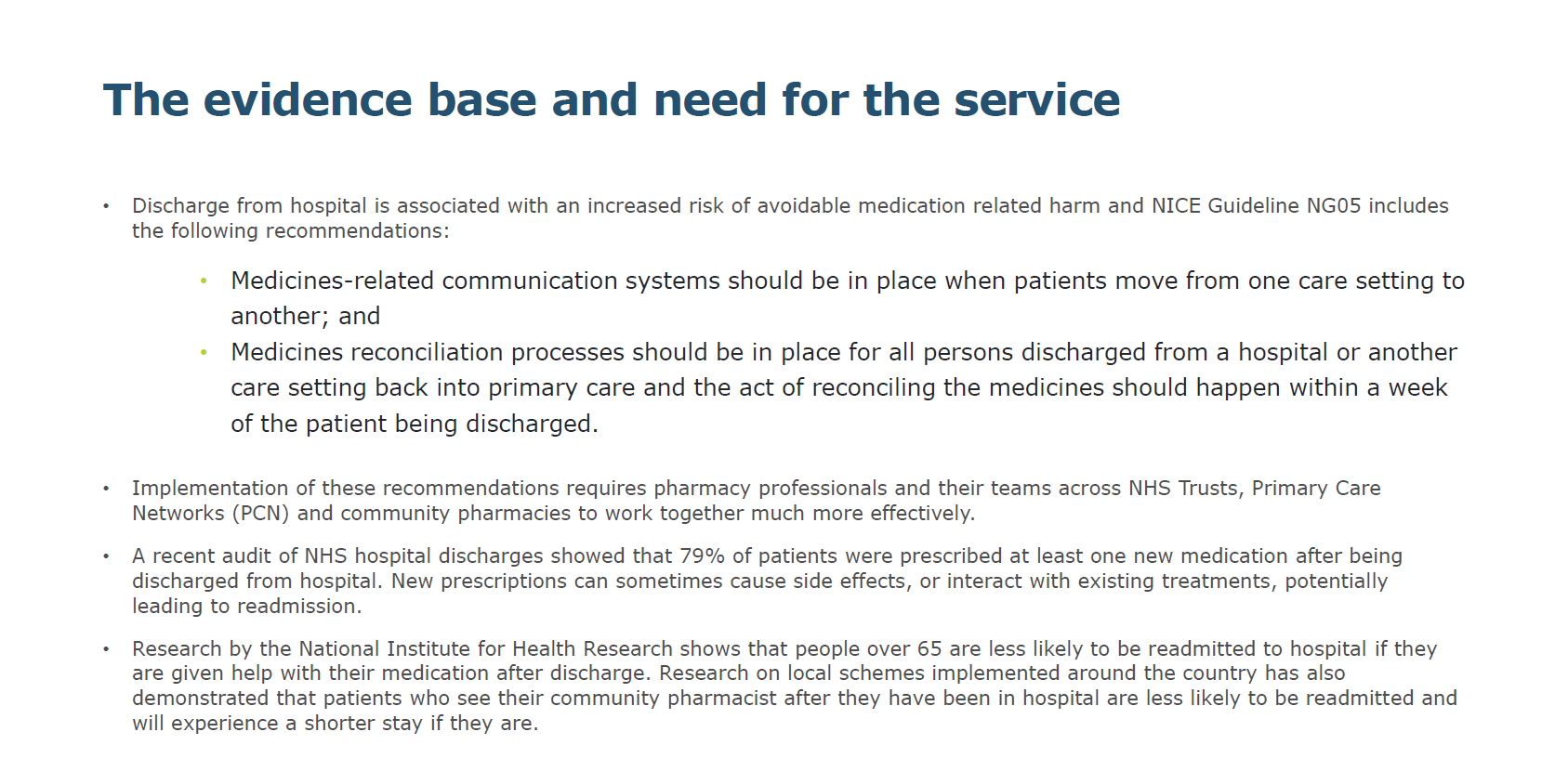 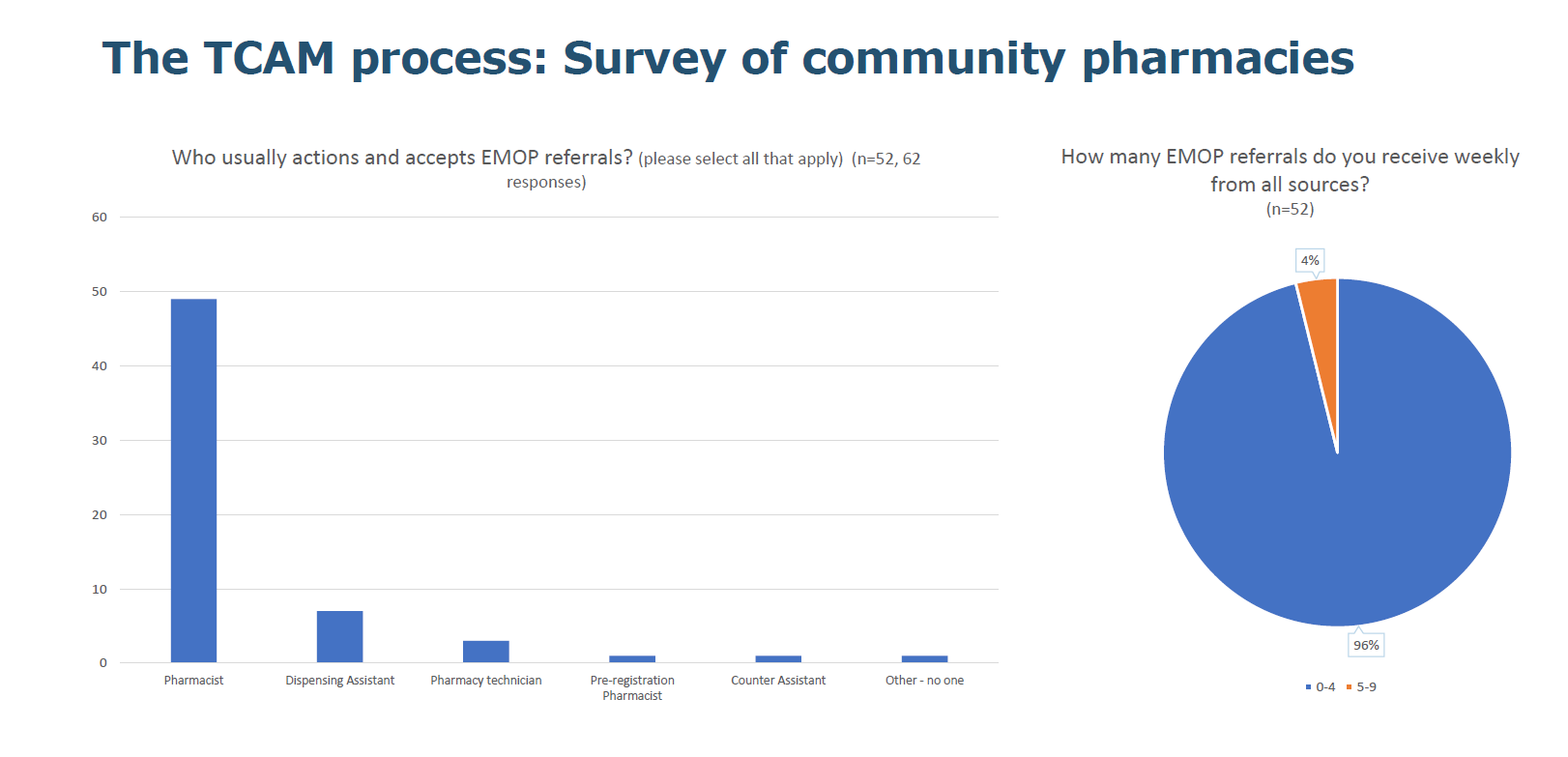 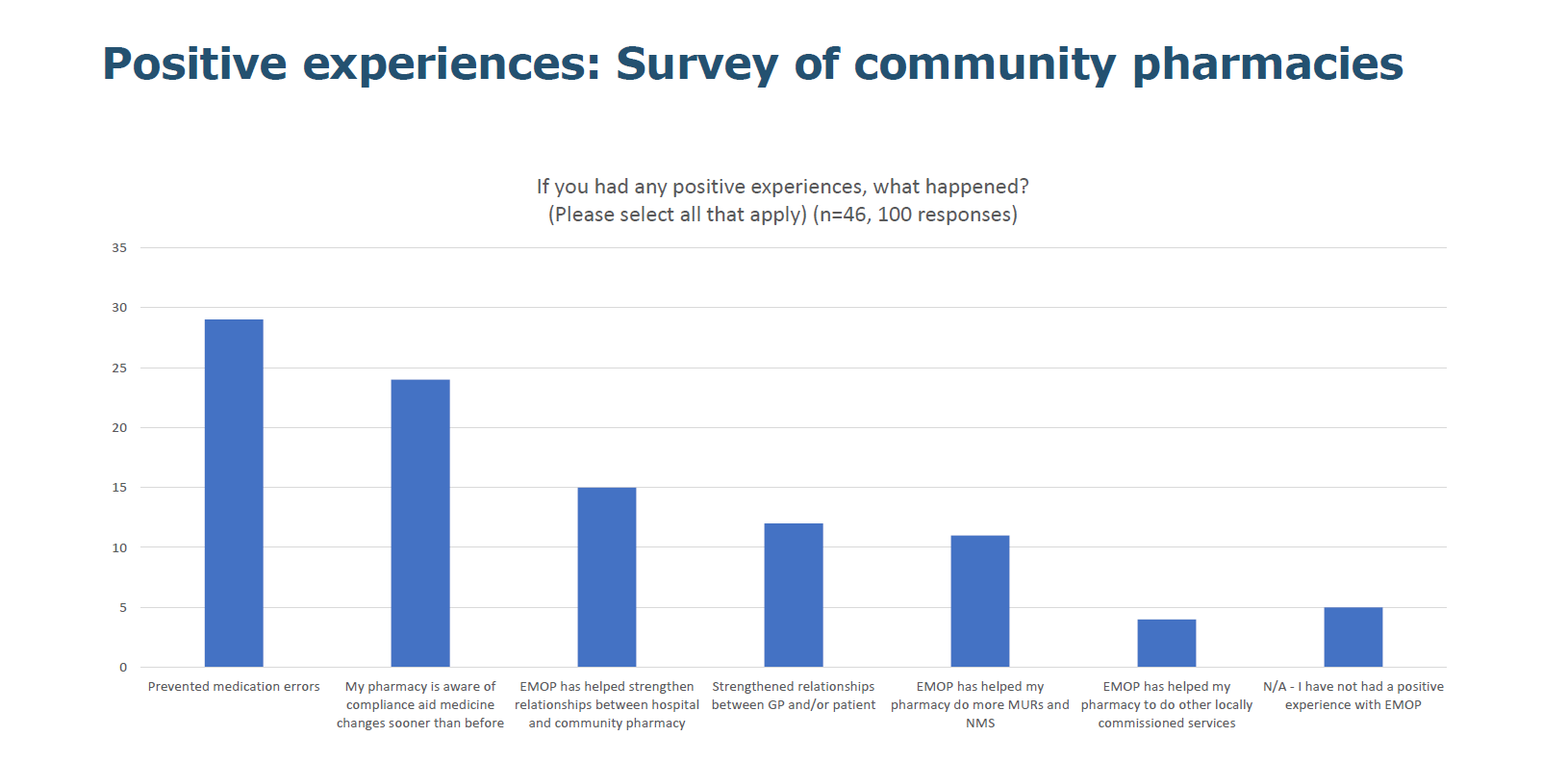 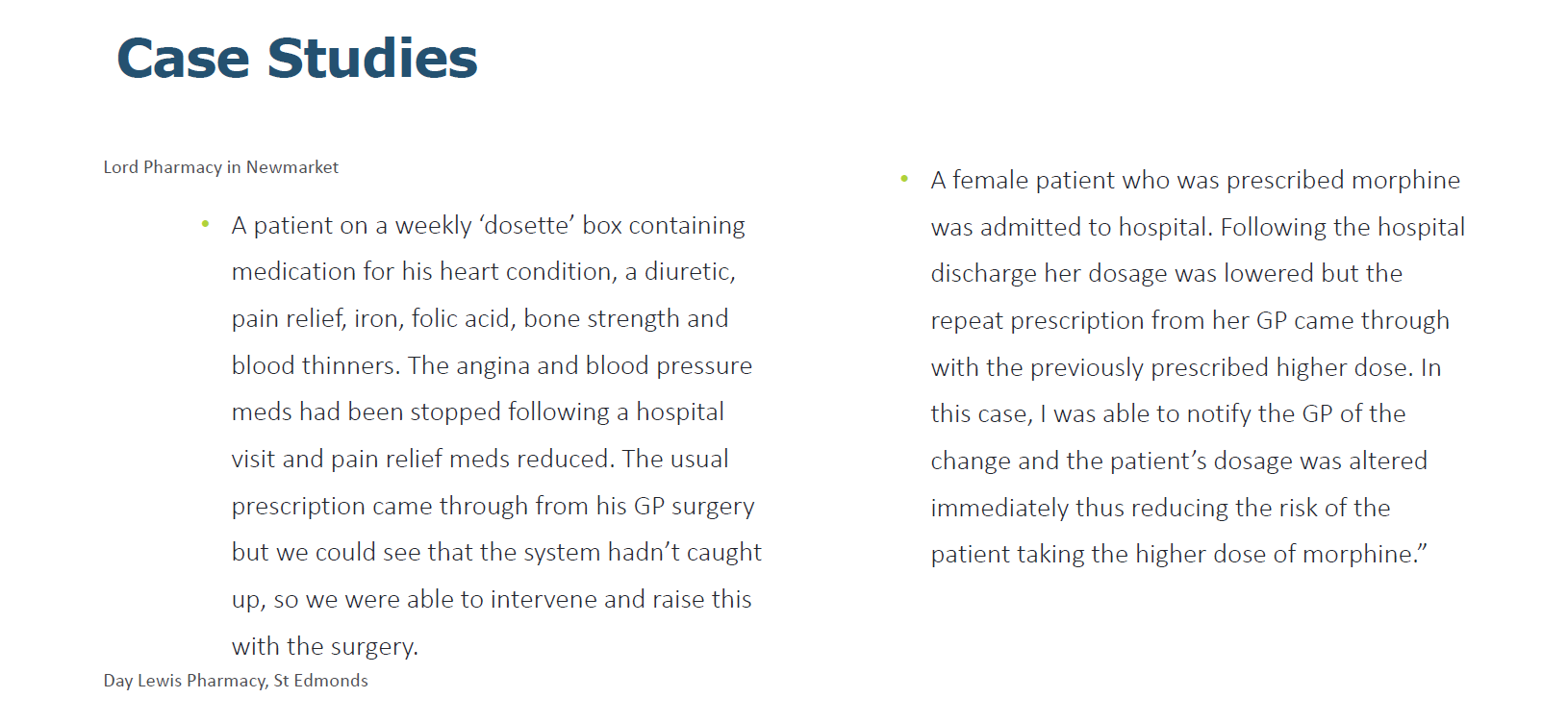 Thank you
Discharge Medicines Service (DMS) & Community PharmacyRita Bali, Executive Officer Cambridgeshire and Peterborough LPC
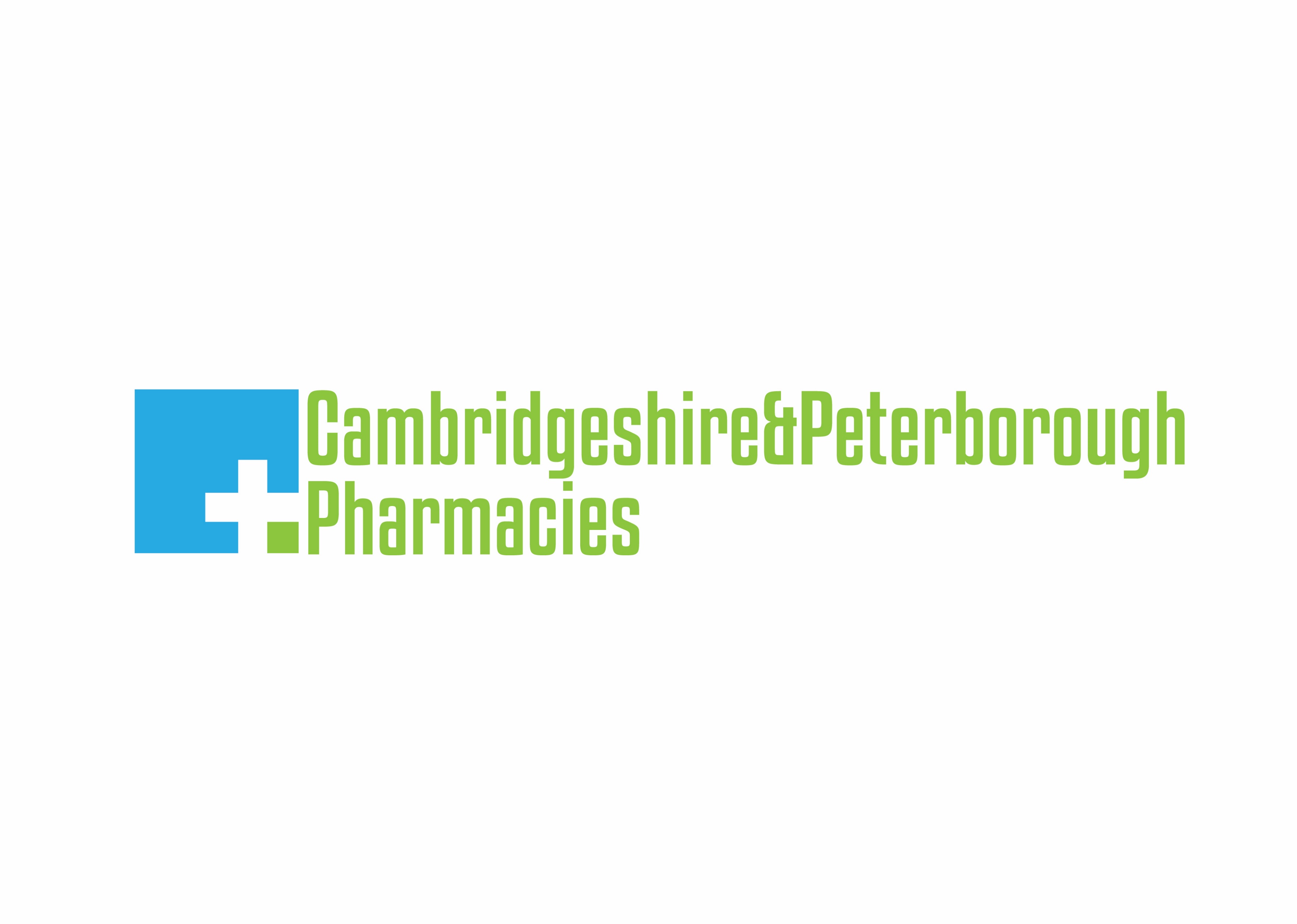 What is DMS?
The Discharge Medicines Service (DMS) became a new Essential Service within the Community Pharmacy Contractual Framework (CPCF) on 15th February 2021. You MUST act on referrals!

Participating NHS Trusts are now able to electronically refer patients, who would benefit from extra guidance around new prescribed medicines, for provision of the DMS at their usual community pharmacy. 

This service builds on the work that the Academic Health Science Networks (AHSN) undertook with LPCs and pharmacy contractors over recent years, as part of the Transfer of Care Around Medicines (TCAM) programme, locally called Electronic Medicines Optimisation Pathway (EMOP)
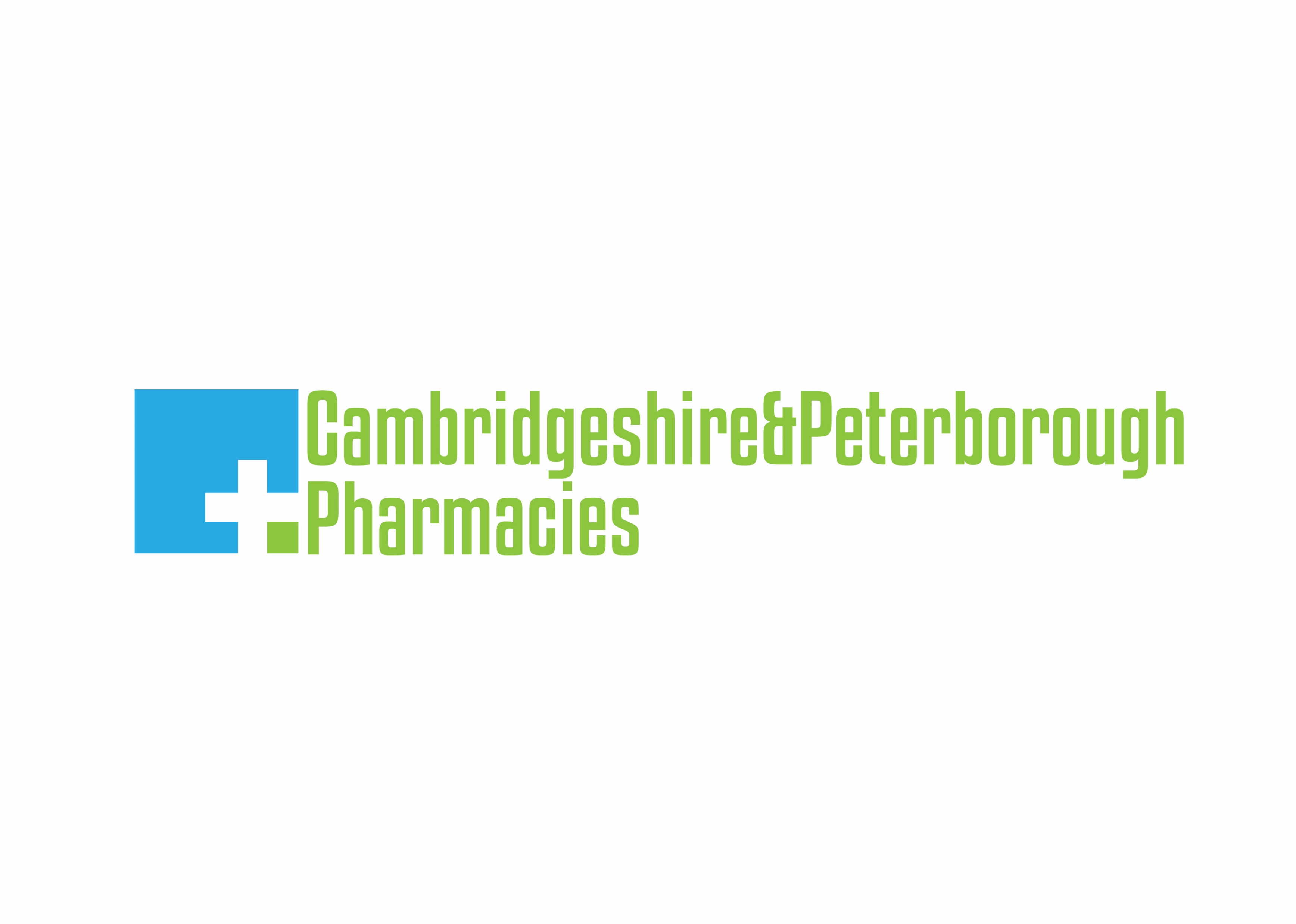 The Aims of the Service:
The Discharge Medicines Service has been identified by NHS England and NHS Improvement’s (NHSE&I) Medicines Safety Improvement Programme to be a significant contributor to the safety of patients at transitions of care, by reducing readmissions to hospital.

The service seeks to ensure better communication of changes made to a patient’s medicines in hospital and its aims are to:
Optimise the use of medicines, whilst facilitating shared decision making
Reduce harm from medicines at transfers of care
Improve patients’ understanding of their medicines and how to take them following discharge from hospital
Reduce hospital readmissions
Support the development of effective team-working across hospital, community and primary care networks pharmacy teams and general practice teams and provide clarity about respective roles
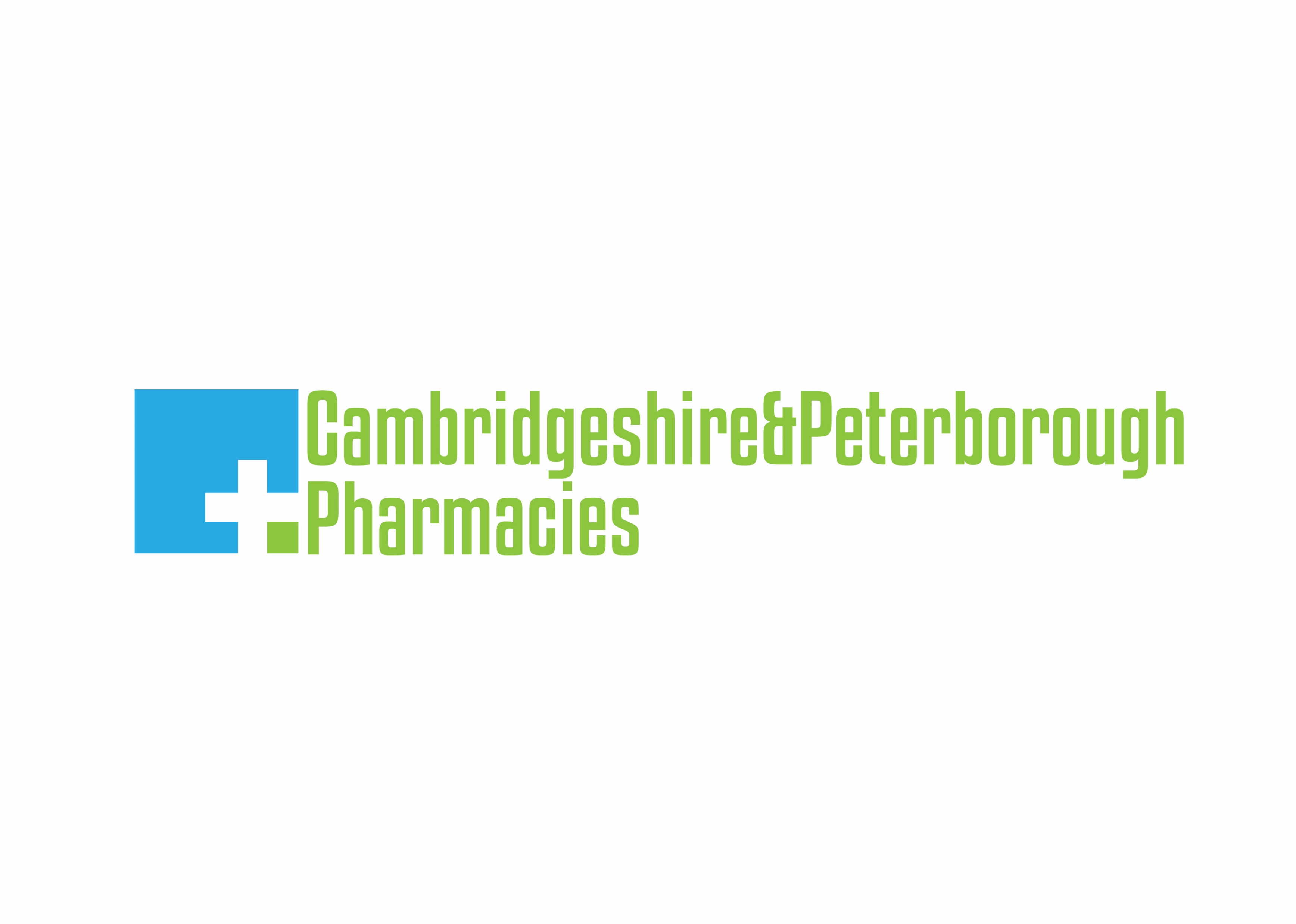 Staff Training & Competence
Contractors need to ensure relevant staff, including pharmacists and pharmacy technicians, who will be involved in providing the service, have the necessary knowledge and competence to undertake it safely. 

As a minimum, pharmacists and pharmacy technicians who will provide the service should:
Read the section on DMS within the NHSE&I guidance on the regulations; and
Read the DMS toolkit.
Additionally, it is recommended that they also complete the CPPE NHS Discharge Medicines Service eLearning and assessment. 
Appropriately trained pharmacists and pharmacy technicians must complete the DMS Declaration of Competence and provide a copy of that to the pharmacy contractor.
Other members of staff that support provision of the service must be briefed on the service, with appropriate training provided for any roles they will play. The DMS briefing for pharmacy teams can be used in briefing sessions for pharmacy team members.
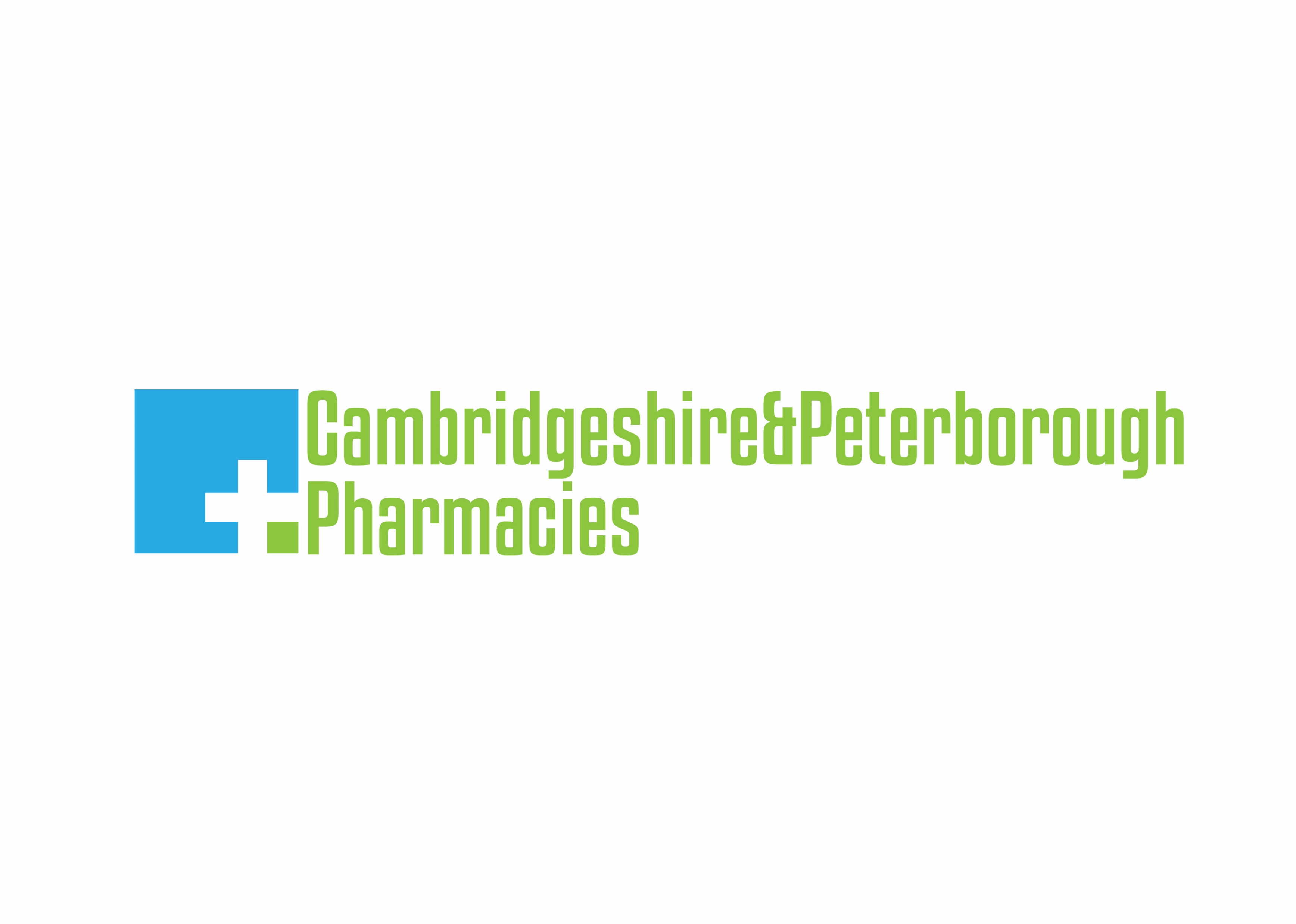 Standard Operating Procedure and DMS Go Live Checklist
Contractors must have a Standard Operating Procedure (SOP) for the service, which all staff participating in provision of the service must be familiar with and follow:
The SOP should include the process for checking, on a regular basis, for new DMS referrals.
The NPA have developed a template DMS SOP for their members.

A Contractor DMS Checklist is available: https://psnc.org.uk/wp-content/uploads/2020/12/DMS-implementation-checklist-221220.pdf
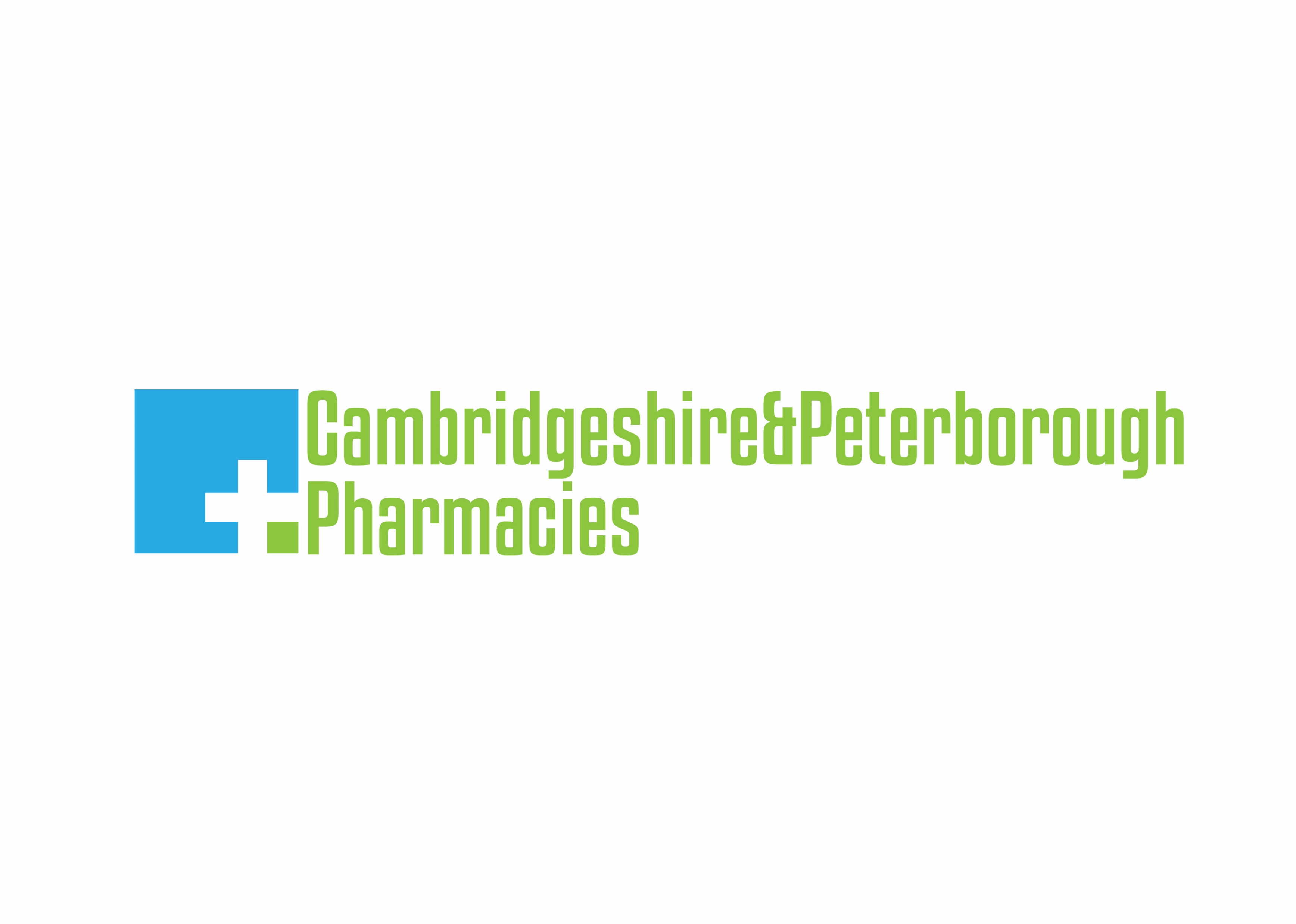 How are referrals sent to pharmacies?
NHS Trusts will identify patients who will benefit from the DMS and, obtain patient consent, and send the referral to the pharmacy via PharmOutcomes.
Many of the Hospitals in East Anglia have been live, as EMOP, for over a year, and as DMS since 15th Feb 2021.
Technical issues prevented EMOP rollout for Addenbrookes but  but DMS will roll out in July 2021.
Referrals may have been received from other Trusts, but many pharmacies in Cambridgeshire and Peterborough can expect to see DMS referrals from the Addenbrookes very soon.

Remember: this is an Essential Service - you MUST action referrals
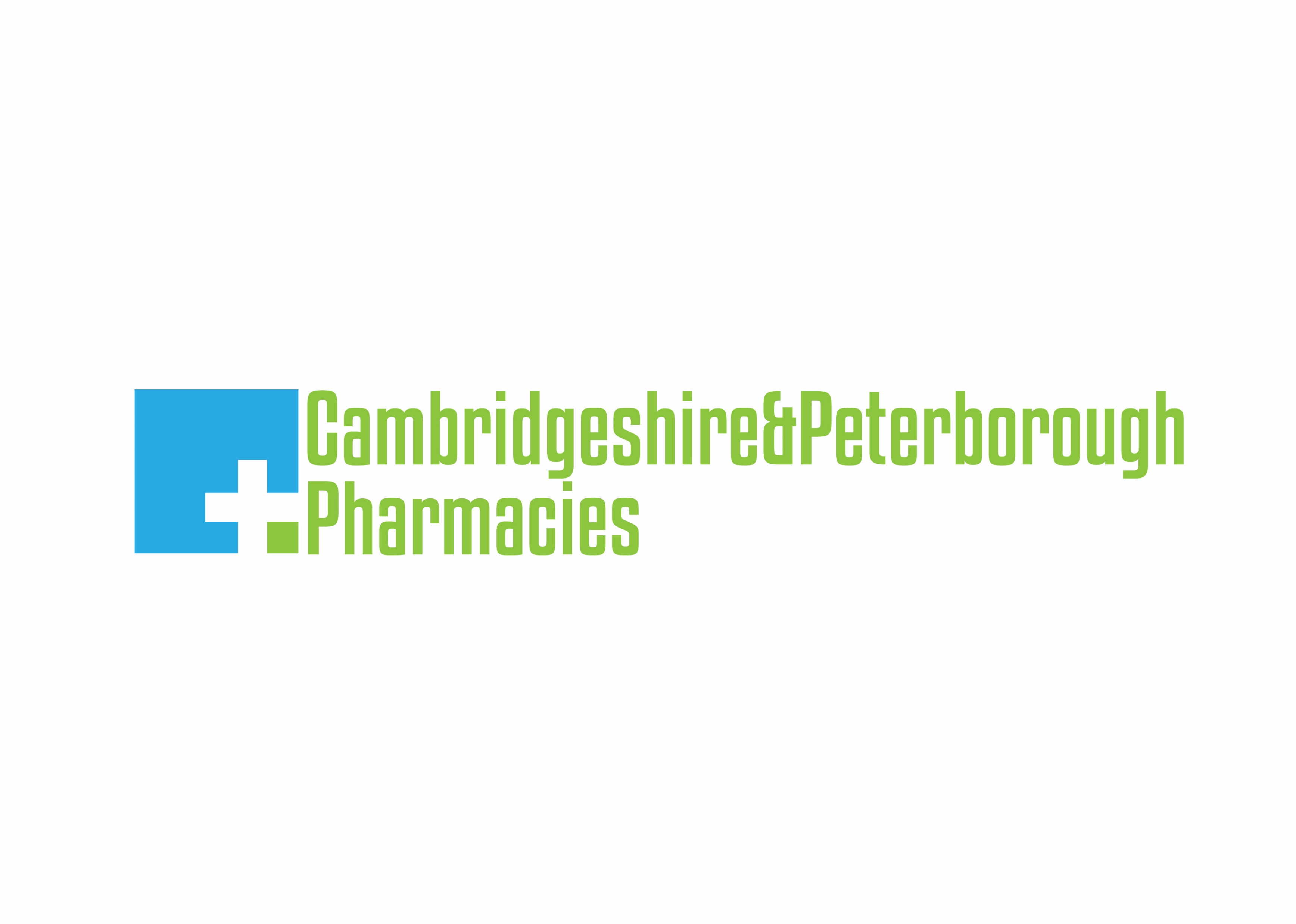 DMS Pharmacy Pathway
Pharmacy Receives Electronic DMS Referral
Via PharmOutcomes (or NHS Mail)
Stage 1 
The Clinical Check
Stage 2
The First Prescription
Stage 3
Involving the Patient
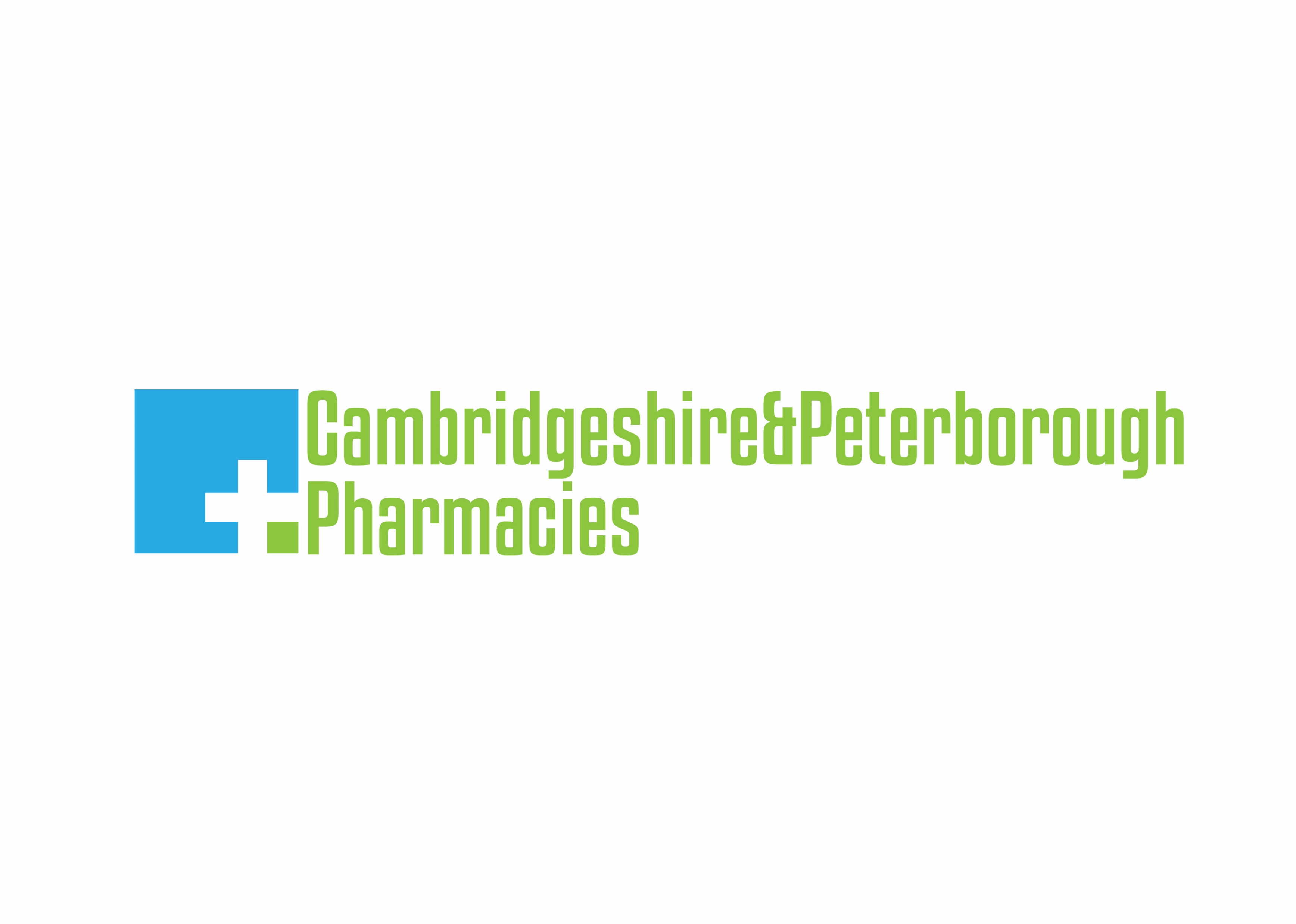 How to Complete a Referral on PharmOutcomes
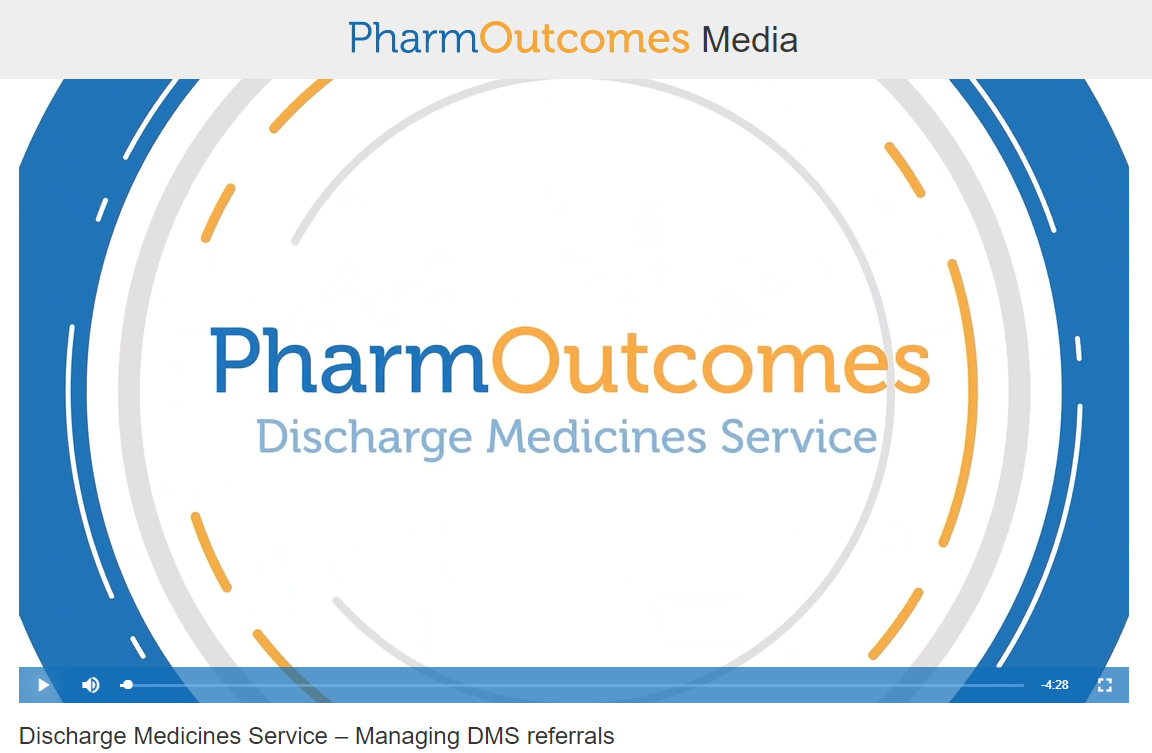 https://media.pharmoutcomes.org/video.php?name=DischargeMedicinesServiceManagingDMSReferrals
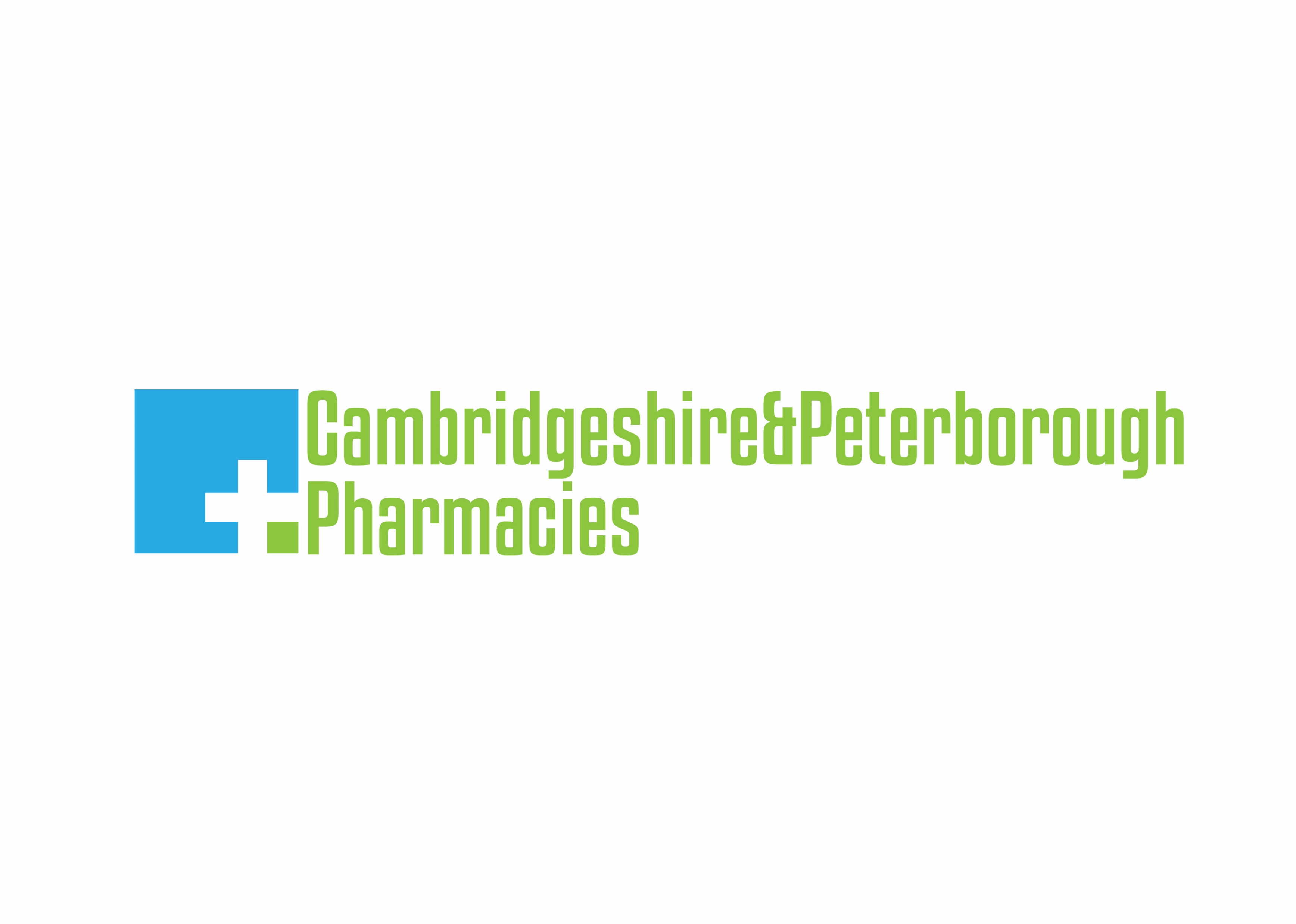 Funding – Set up fee
Pharmacies on the Pharmaceutical list on 1st February 2021 will have been automatically paid a setup fee of £400 in April 2021. 

This is to help you and your team prepare to deliver the service, including staff training and putting in place a Standard Operating Procedure.
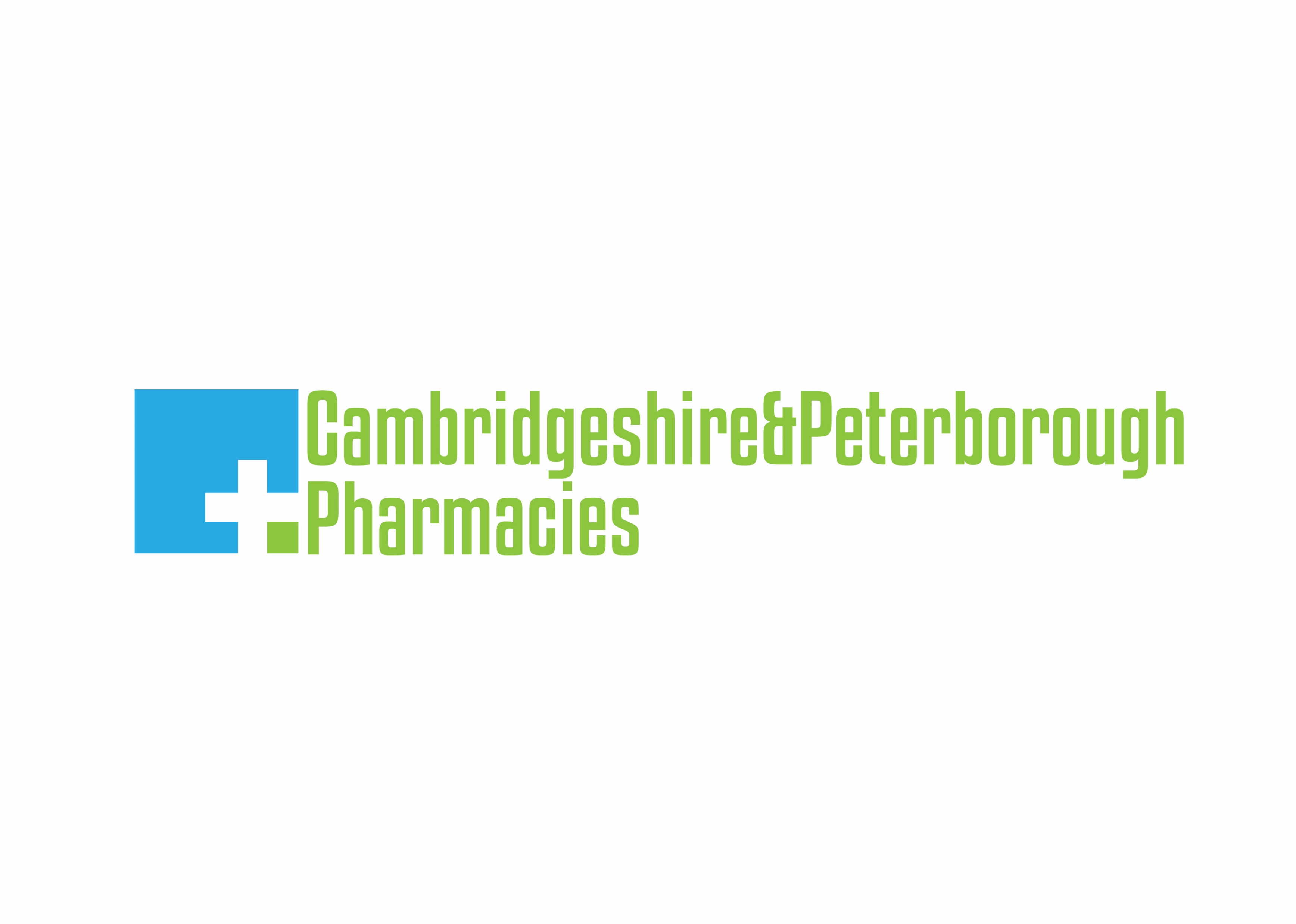 Funding – Service provision
Stage 3
Involving the Patient
£12
Stage 2 
The First Prescription
£11
Stage 1
The Clinical Check
£12
In certain circumstances, as defined in the Drug Tariff, your pharmacy may not be able to deliver all 3 stages of the service, therefore you may claim a partial payment
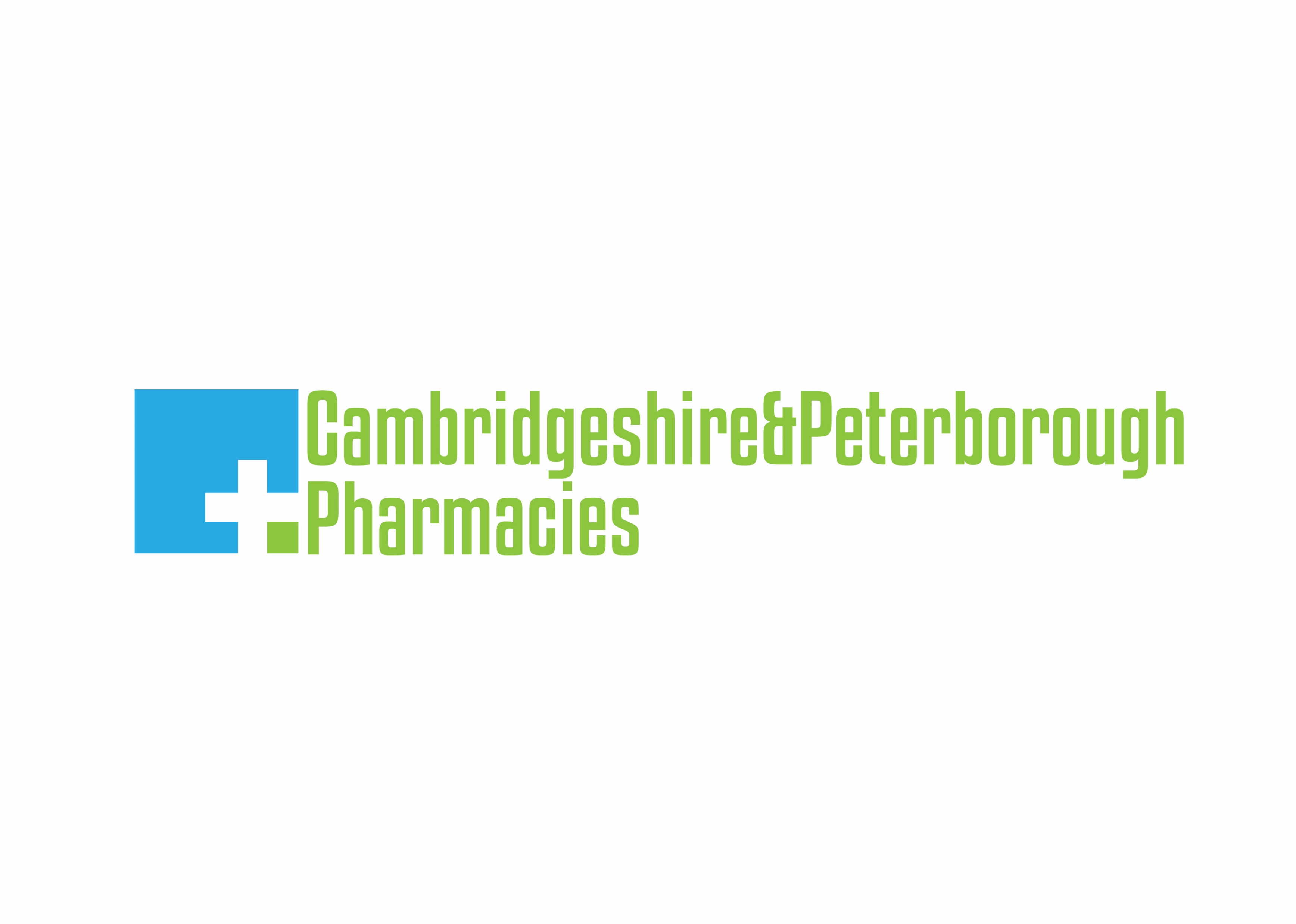 Claiming
Your pharmacy will need to make a monthly claim for completed DMS provisions via the NHSBSA’s Manage Your Service portal. 




Summary data on each DMS provided will have to be provided to support the evaluation of the impact of the service, contract monitoring and post-payment verification.

Currently PharmOutcomes cannot auto-claim.
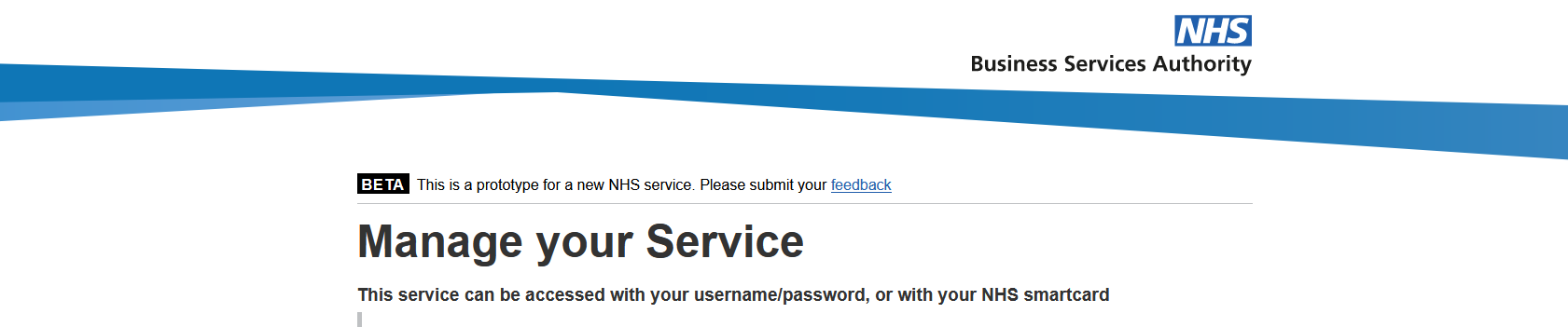 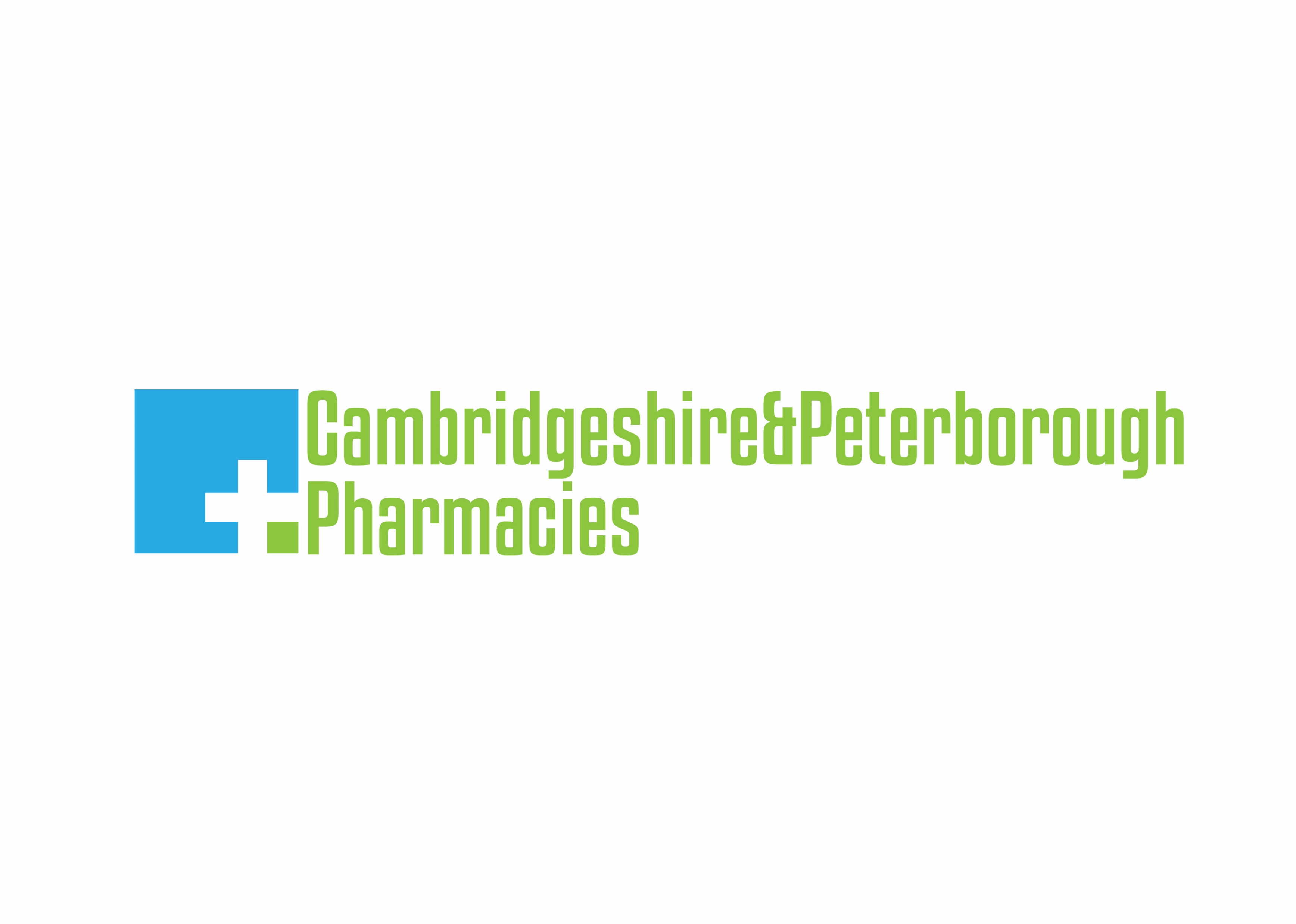 Anticipated Numbers
Number of referrals will depend on hospital pharmacy team identifying and discussing with appropriate patients.

No strict criteria- professional judgement

We hope as many as patients as possible will be referred, and this will likely increase with time.

Most pharmacies should see an increasing number, but realistically it will only likely be a few per month initially.


Remember this is an Essential Service – referrals must be actioned
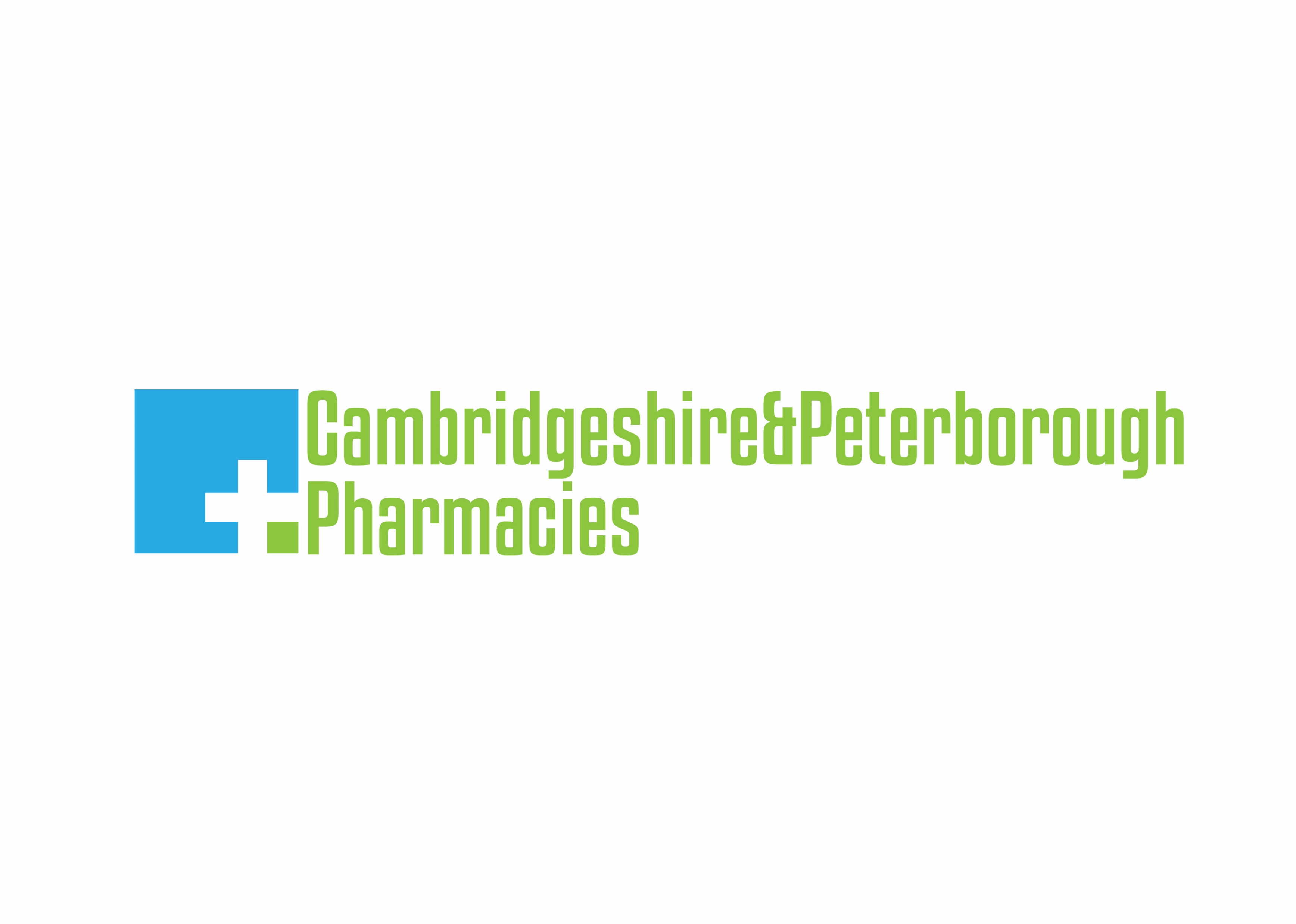 Implementation Tips
Engage and train the whole Team
Remember to inform Locums and any temporary staff of your processes
Regularly check NHS Mail and PharmOutcomes for referrals and ensure teams have access at all times. Consider PharmAlarm?
Annotate Rxs clearly with DMS, and keep clear records
Implement a robust process for your team to follow to reduce the risk of missing Stage 2 & 3
Consider using Pop-up messages on the patients PMR to identify patients for Stage 2 & 3 
Date any pop-up messages & update as you complete stages
Keep a list of key surgery contact details for queries
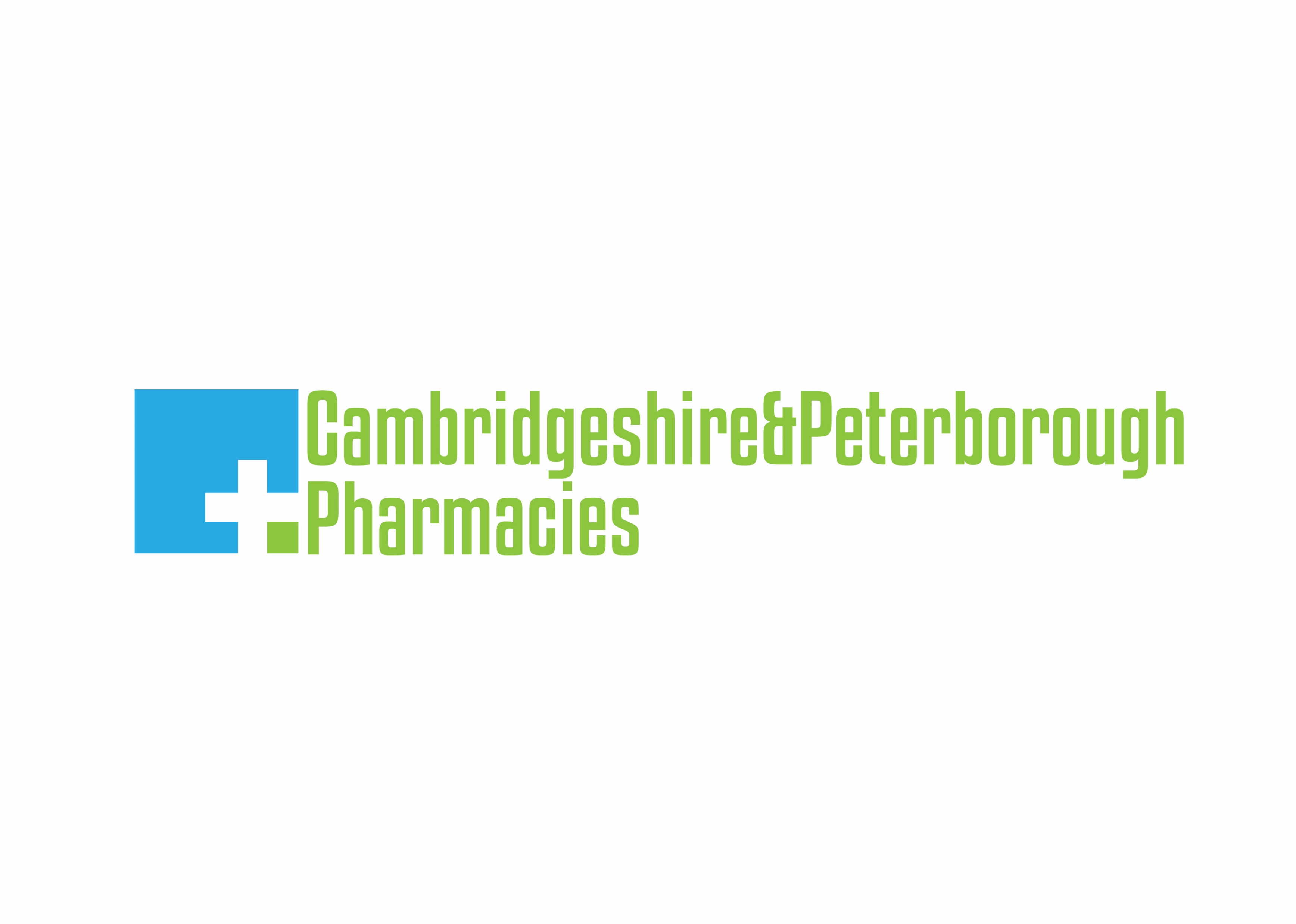 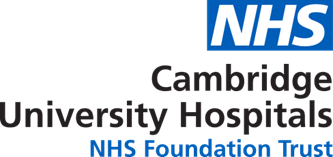 DMS & Hospital Overview
Launch of Referrals from Cambridge University Hospitals NHS Trust
Paul Selby, Lead Pharmacist, CUH
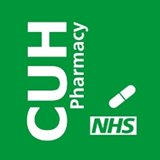 Patient benefits
Discharge from hospital is associated with increased risk of avoidable medication-related harm. [1]
Direct referral to community pharmacy schemes resulted in:
Reduction in Hospital readmission rates (17% and 15%) [2, 3]
Shorter hospital stays, improved communication [3]
Discharge is complex and confusing for patients – often done in a rush
Reduce risks of taking medications incorrectly and reduce chances of readmission
Can use their regular pharmacy to clarify any on-going medication issues post-discharge and as a support -net
Trust benefits
Improved control over the information shared and exact details of where shared
Catch unintentional medication changes
Driver to ensure high quality and targeted information is shared
Modernisation of IT systems and reduced reliance on phone/ email
Hospital process: inpatient interaction
Consent will be asked on reconciliation
Explanation of the service, patient information offered
Patient identifies which community pharmacy they use
Documentation in clinic records as part of MR record
Referral Criteria
Split into essential referrals and high-risk referrals
Essential criteria reflects existing practice (formalises care)
Monitored Dosette Systems
Restricted Supply patients
High-risk criteria allows referral of patients with risk-factors
Not exclusive
Based on NHS England service specification
E.g. Medicines prescribed with dose increments or decrements over time
E.g. Specific product details (“specials”)
Hospital process: discharge
Create DMS document within eHospital
Consent confirmed with patient or already documented in medical record
Creates a note based on the discharge/ TTO information and particulars
Print to PDF
2. Refer via PharmOutcomes to community pharmacy
Add in-system patient and referral particulars
Do not use until go-live as controls on shared data
3. Community pharmacy reviews/ queries and supports patient in community
New email address: pharmacyDMS@addenbrookes.nhs.uk
Outcomes to be monitored at regular intervals
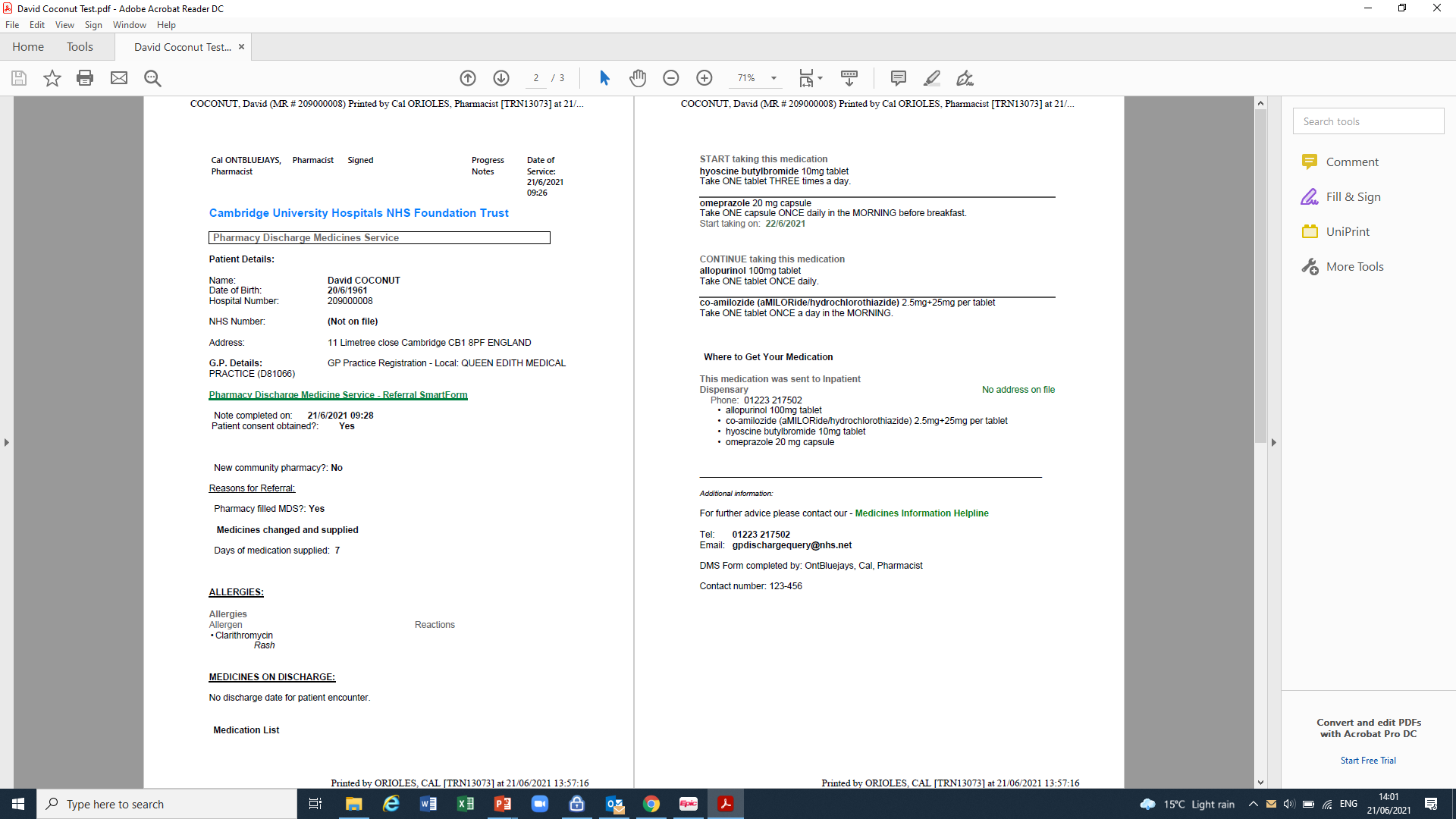 Go Live!
Planned for 30th June 2021

Comments, questions via dedicated email: pharmacyDMS@addenbrookes.nhs.uk (do not send patient identifiable information)
Questions on referrals to be sent through PharmOutcomes

Have already successfully sent referrals via this route as a pilot
References
https://apps.who.int/iris/bitstream/handle/10665/325453/WHO-UHC-SDS-2019.9-eng.pdf.
Sabir FRN et al (2019) ‘Evaluating the Connect with Pharmacy web-based intervention to reduce hospital readmission for older people’. Available at: https://wessexahsn.org.uk/img/projects/Sabir2019_Article_EvaluatingTheConnectWithPharma.pdf 
Hamde N et al (2016) ‘New transfer of care initiative of electronic referral from hospital to community pharmacy in England: a formative service evaluation’. Available at: https://wessexahsn.org.uk/img/projects/BMJ%20Open-2016-Nazar-.pdf
Thank you for attendingIf you have any further queries after the session ends please email your LPCsupportofficer@cambslpc.org.uk
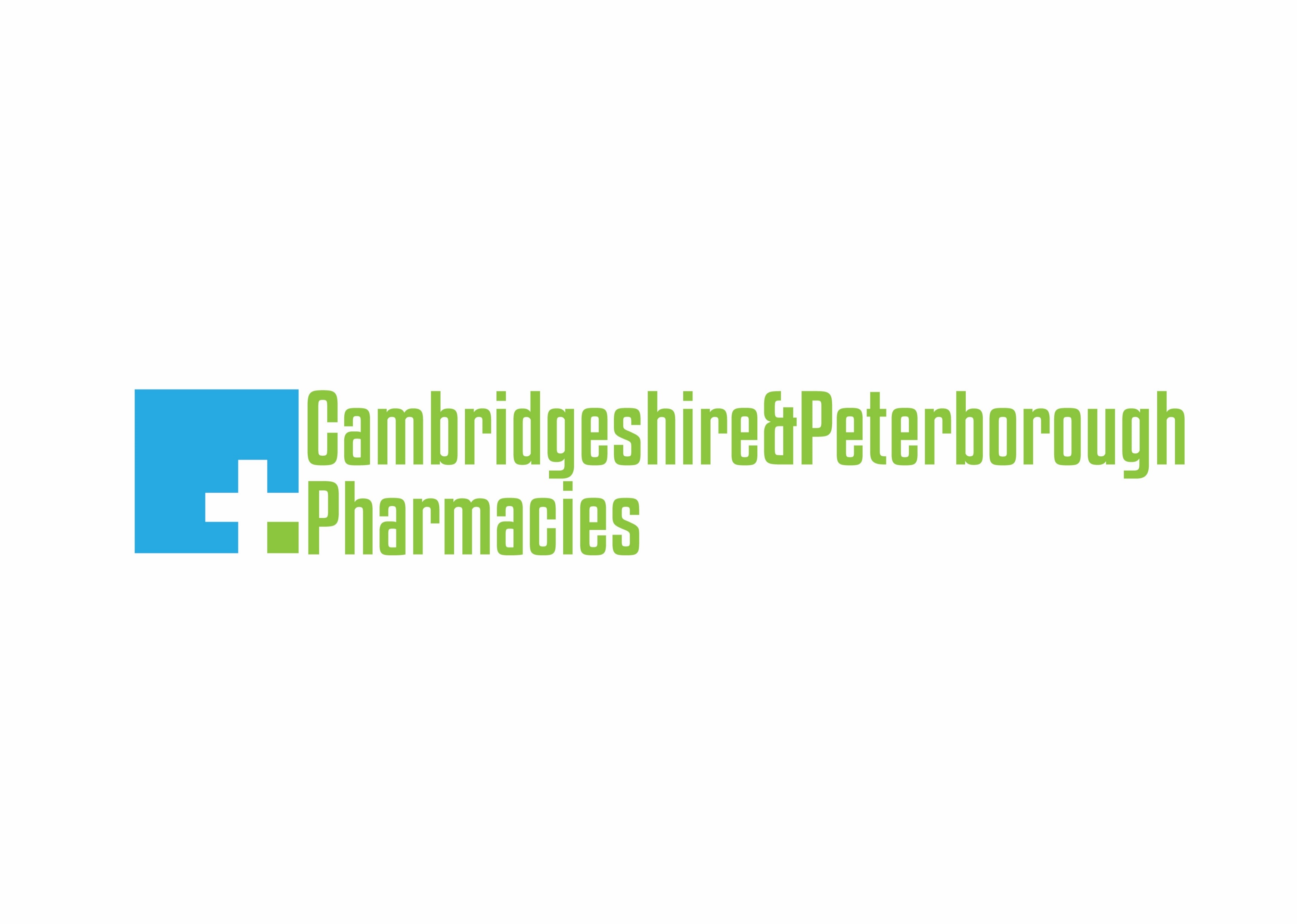 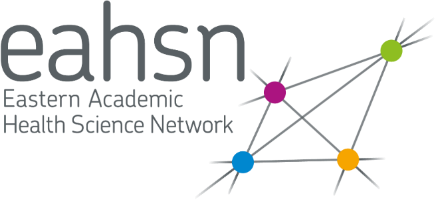 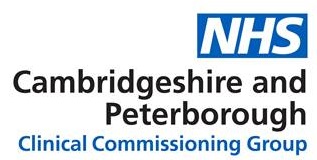 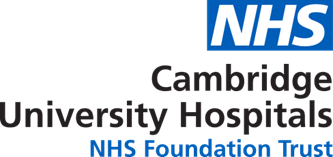